Estadísticas Febrero 2022
UNIDAD DE ACCESO A LA INFORMACIÓN PÚBLICA
El artículo 1.22 del Lineamiento 2 para la Publicación de Información Oficiosa, considerará como buena practica que las Unidades de Acceso a la Información Pública muestren sus datos estadísticos.
En el mes de febrero se recibieron 6 solicitudes en las que se requirió información menor a 5 años y 2 solicitudes en las que se requirió información mayor a 5 años.
Otro tipo de información
Nota: La información estadística que se reporta contiene la información de solicitudes de acceso a la información y datos personales resueltas, no las que se encuentran en tramite.
*La asistencia a Oficiales de Información a la Plataforma para el Ingreso de Reportes Anuales (SAIP), se hace 1 vez al año.
**La asistencia a Oficiales de Información en el Portal de Transparencia es de apoyo técnico, así como la gestión de credenciales (usuario/contraseña).
***La Alcaldía Municipal de Uluazapa y la Alcaldía Municipal de El Triunfo, se incorporaron este mes al Portal de Transparencia que administra este Instituto.
****De conformidad a la letra c) del artículo 50 de la LAIP, corresponde al Oficial de Información orientar a los particulares sobre las  dependencias  o  entidades  que  pudieran  tener  la  información  que  solicitan.
UNIDAD DE FORMACIÓN
Servidores públicos municipales capacitados
Servidores públicos de gobierno central y autónomas capacitados en modalidad virtual
Cantidad de personas capacitadas por edad en modalidad virtual
Cantidad de personas capacitadas por sector  en modalidad virtual
UNIDAD DE GESTIÓN DOCUMENTAL Y ARCHIVOS
Naturaleza del ente obligado que solicita asesoría GDA
Medio por el cual se realizó el acompañamiento GDA
Tema de acompañamiento en materia GDA
SECCIÓN DE ACOMPAÑAMIENTO
Nivel de respuesta
Tema de preguntas recibidas
Unidad de Cumplimiento
Proyectos de autos elaborados
UNIDAD DE COMUNICACIONES
Solicitudes de apoyo, UCOM
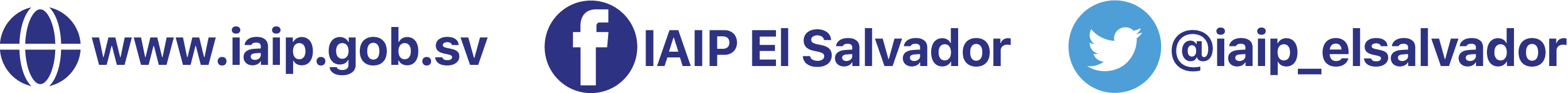